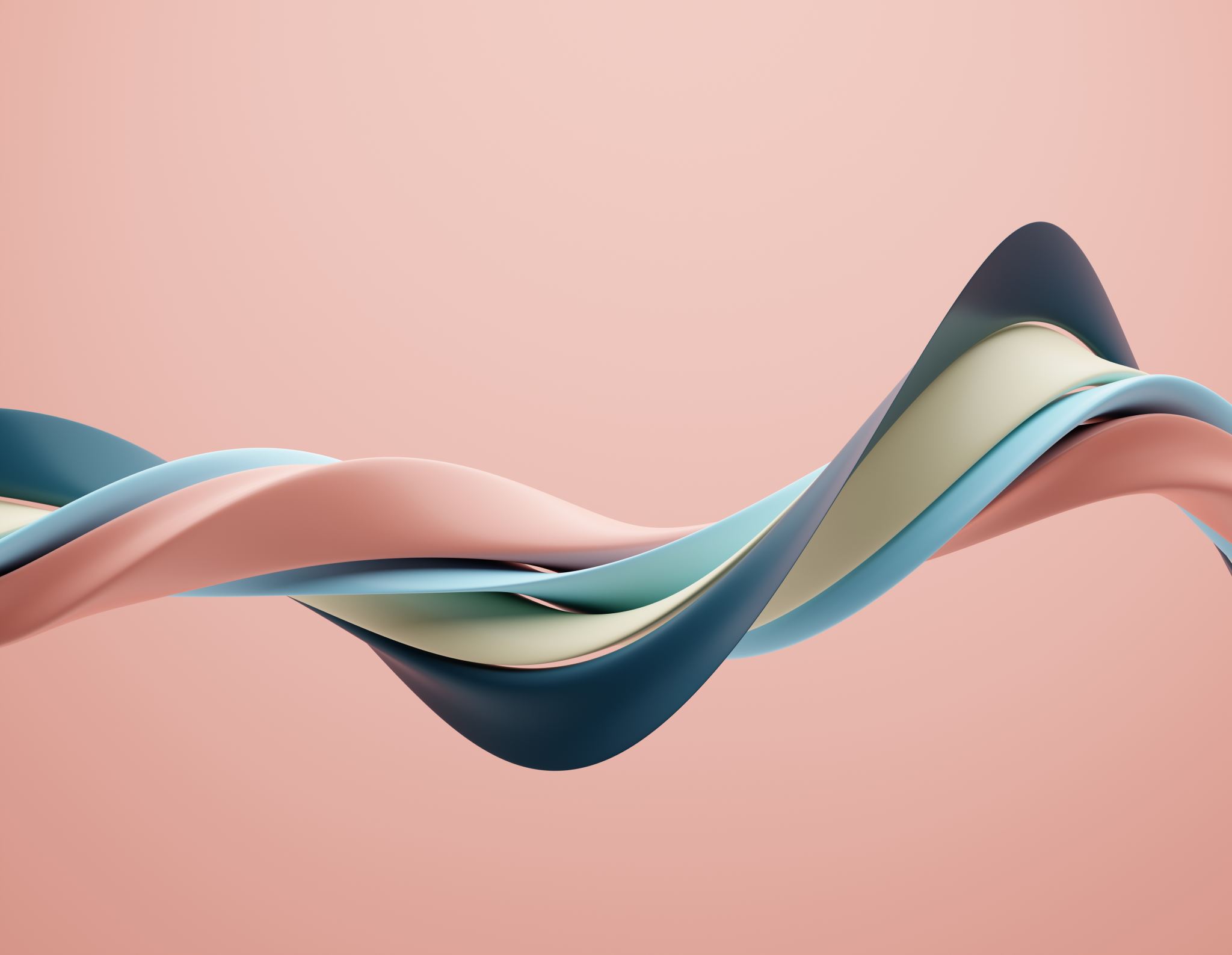 L’ESTIME DE SOI
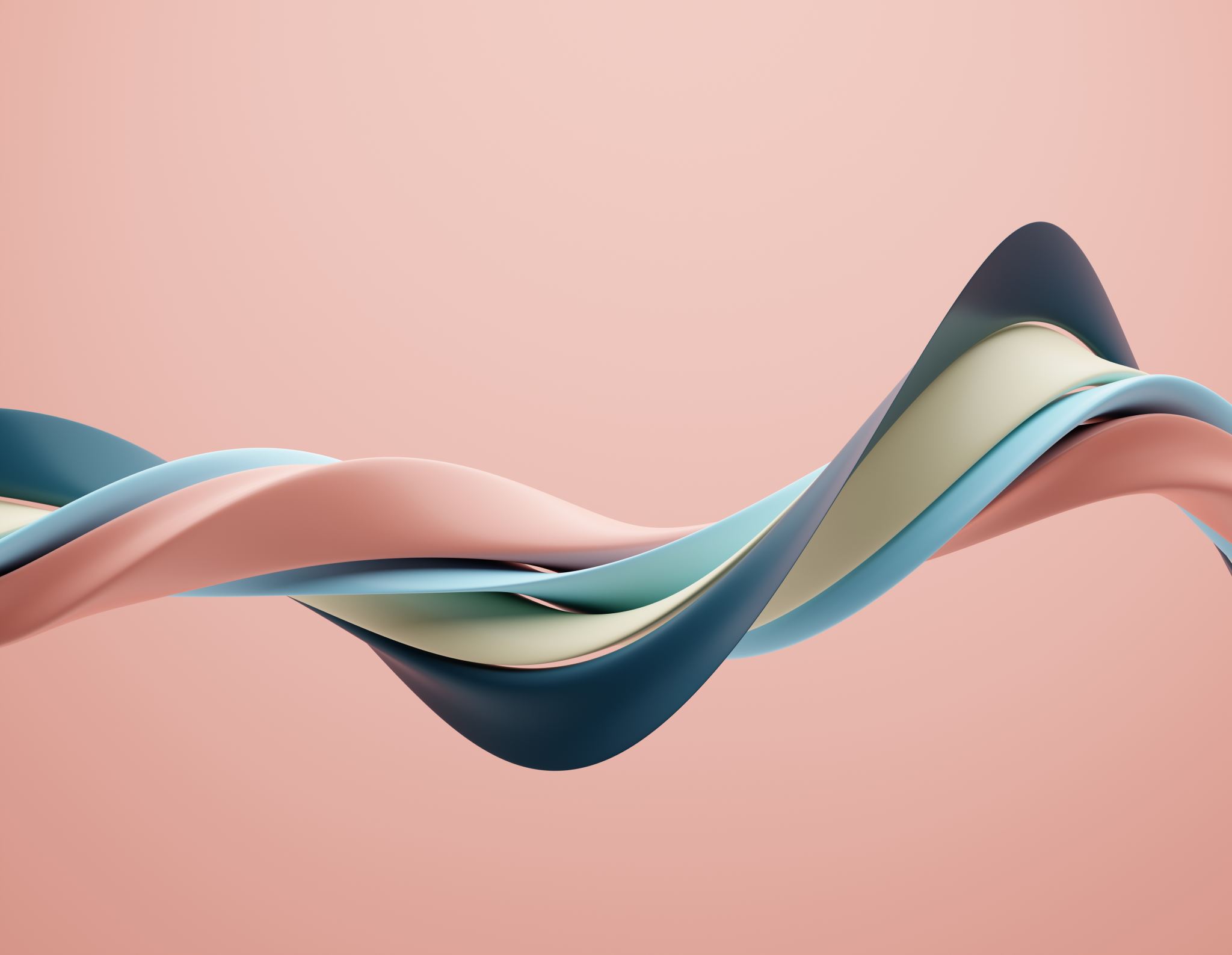 DÉFINITION
L’estime de soi répond à la question EST-CE QUE JE M’AIME?

C’est un jugement positif ou négatif qu’une personne porte sur le concept de soi, il indique dans quelle mesure une personne s’aime et s’estime ou se déteste et se dénigre.
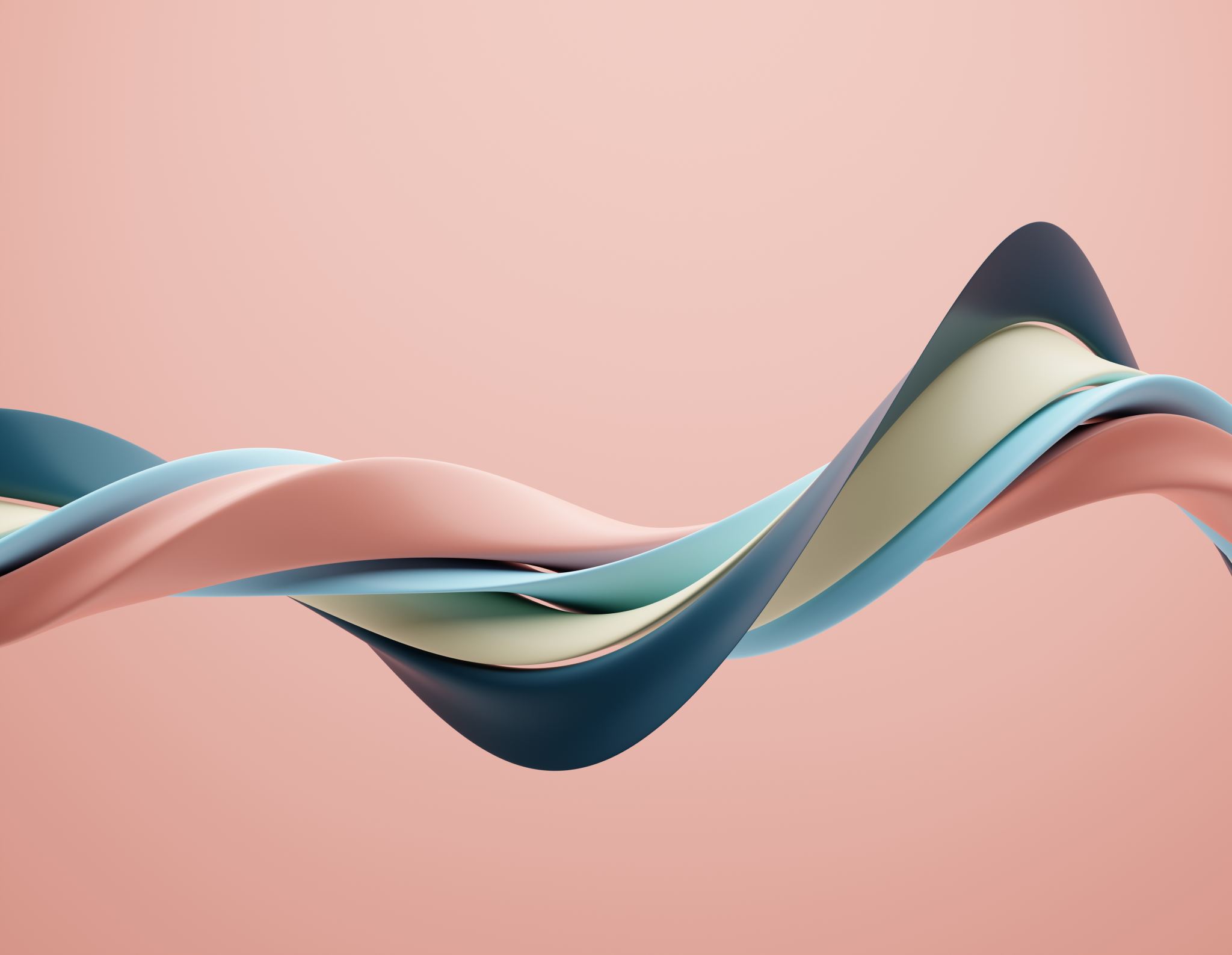 LES 5 DIMENSIONS DE L’ESTIME DE SOI
La compétence
La valeur
La dimension cognitive
La dimension affective
La stabilité ou le changement
LA COMPÉTENCE
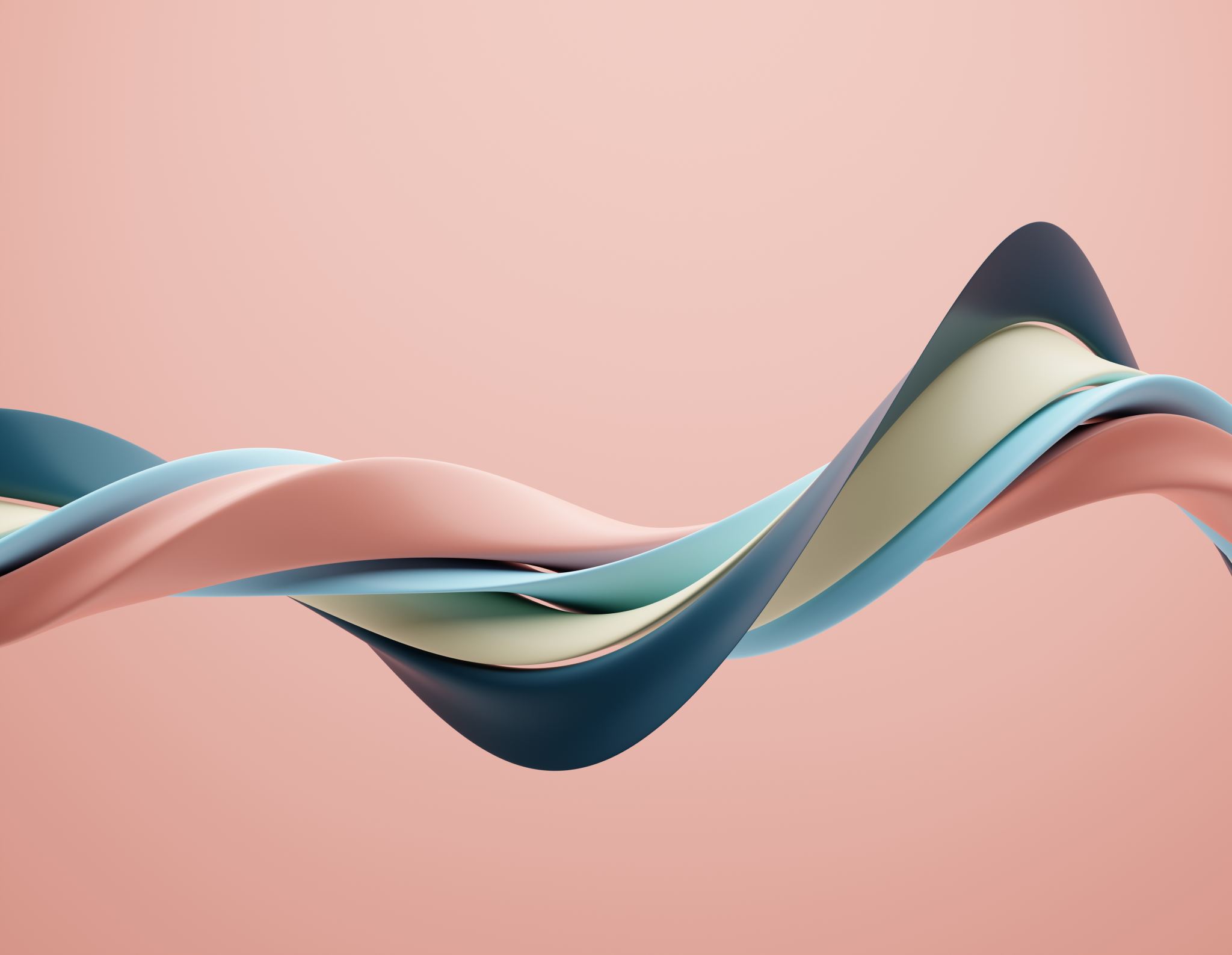 C’EST LA PERCEPTION DE NOTRE CAPACITÉ D’AGIR.

Par exemple:
LA VALEUR
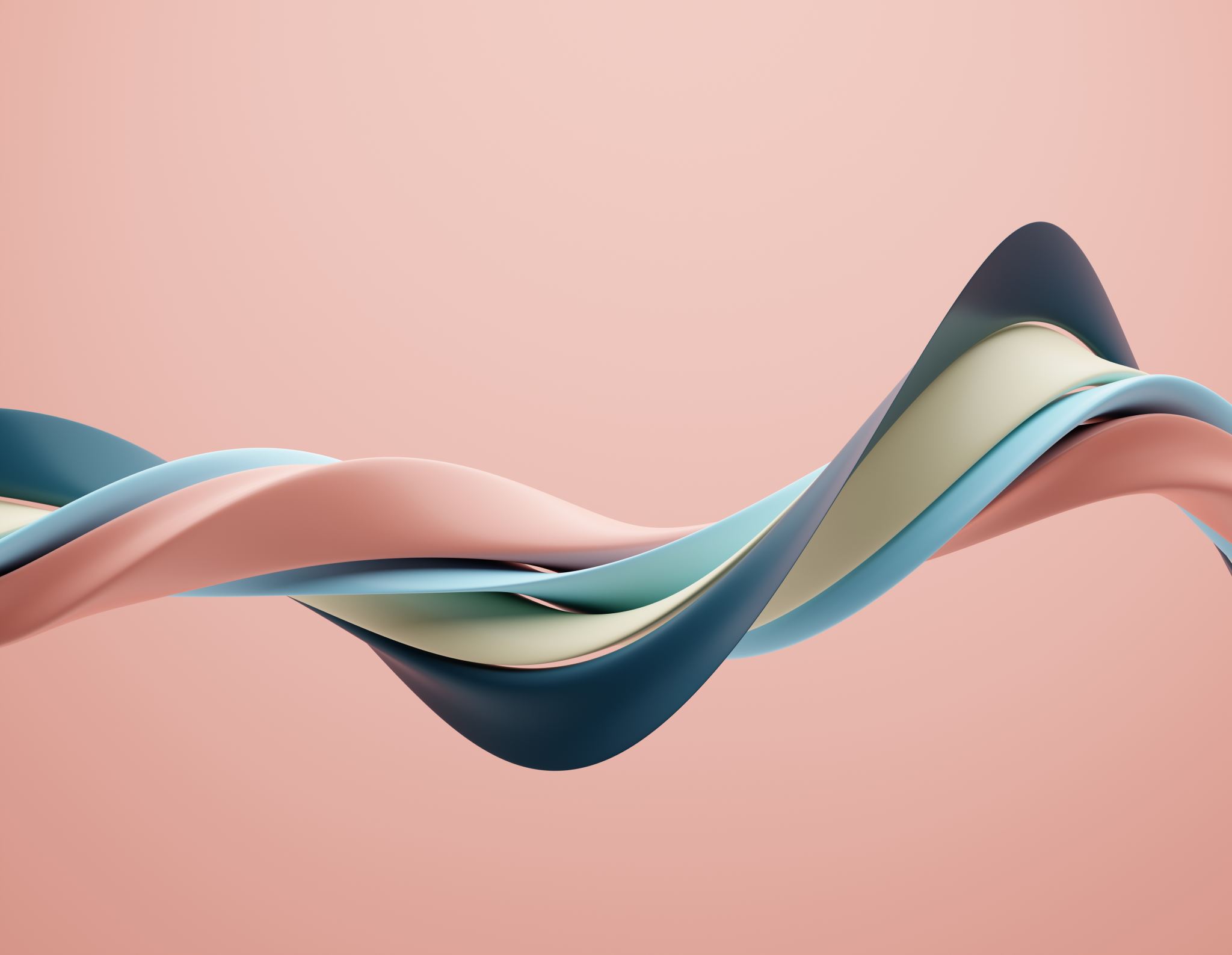 C’EST LA PERCEPTION DU DEGRÉ D’APPRÉCIATION DES AUTRES À NOTRE ÉGARD.

Par exemple:
LA DIMENSION COGNITIVE
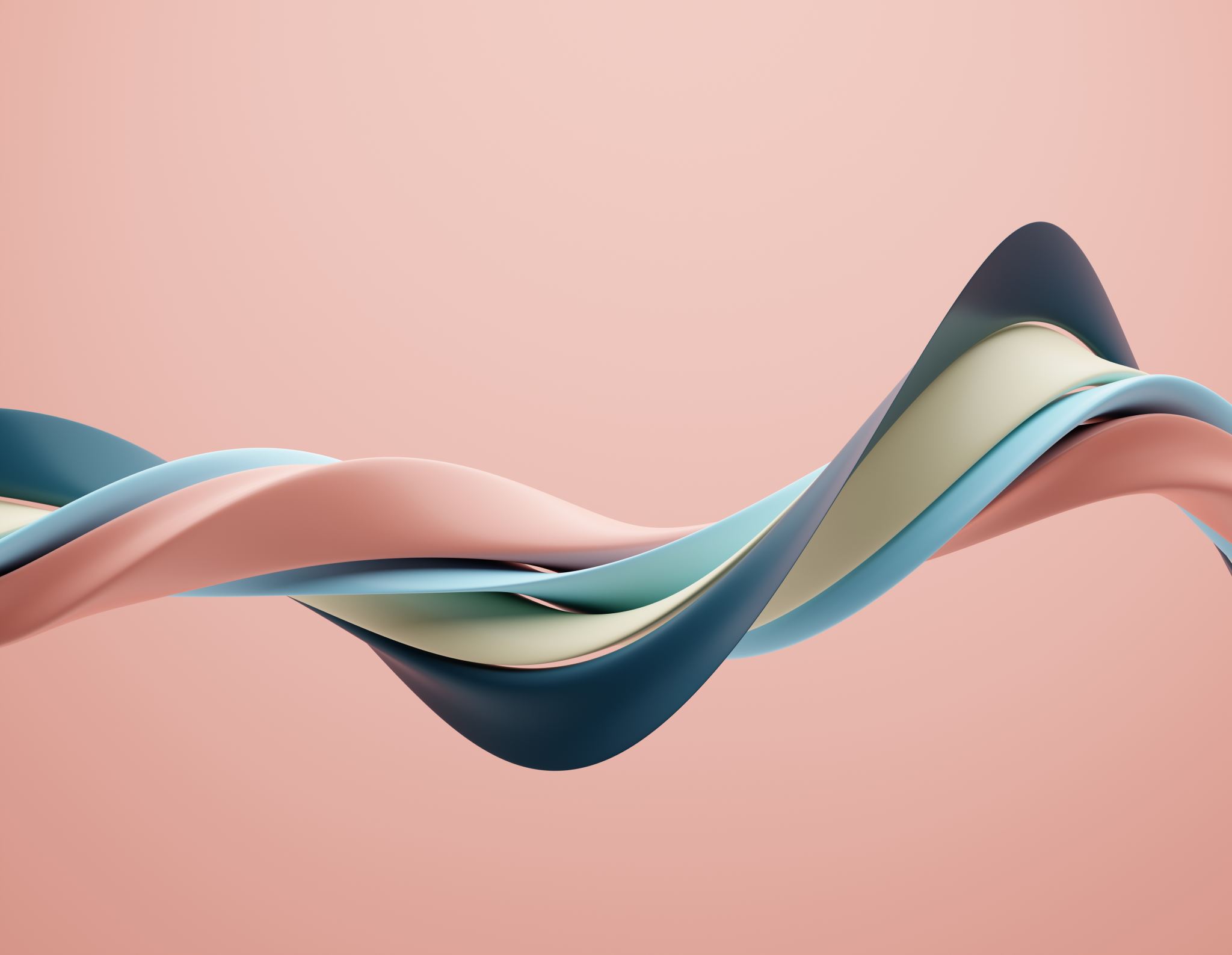 C’EST LA PERCEPTION DE NOTRE CARACTÈRE ET DE NOTRE PERSONNALITÉ.

Par exemple:
LA DIMENSION AFFECTIVE
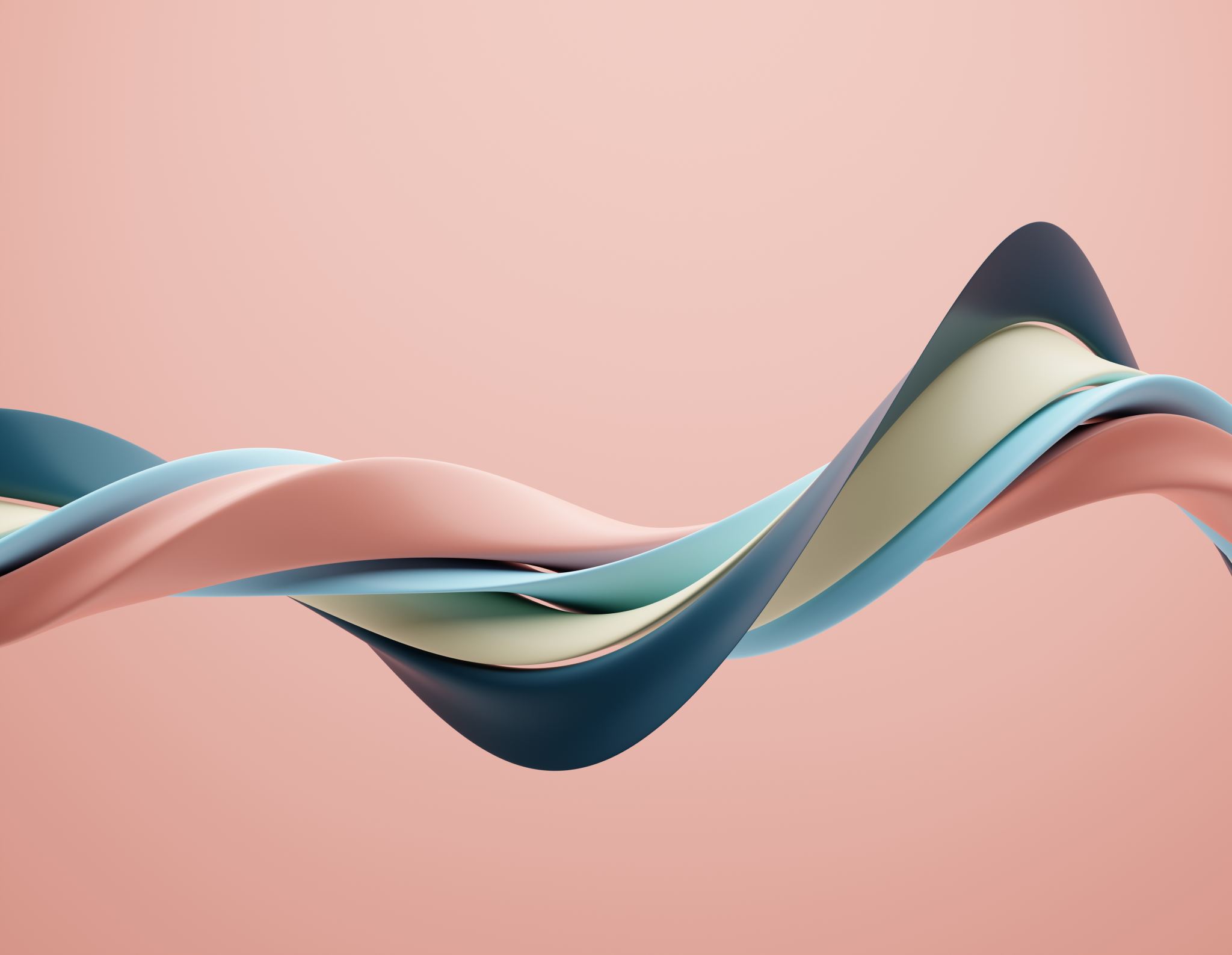 C’EST NOTRE AUTOÉVALUATION ET LES SENTIMENTS QU’ELLE ENGENDRE.

Par exemple:
LA STABILITÉ OU LE CHANGEMENT
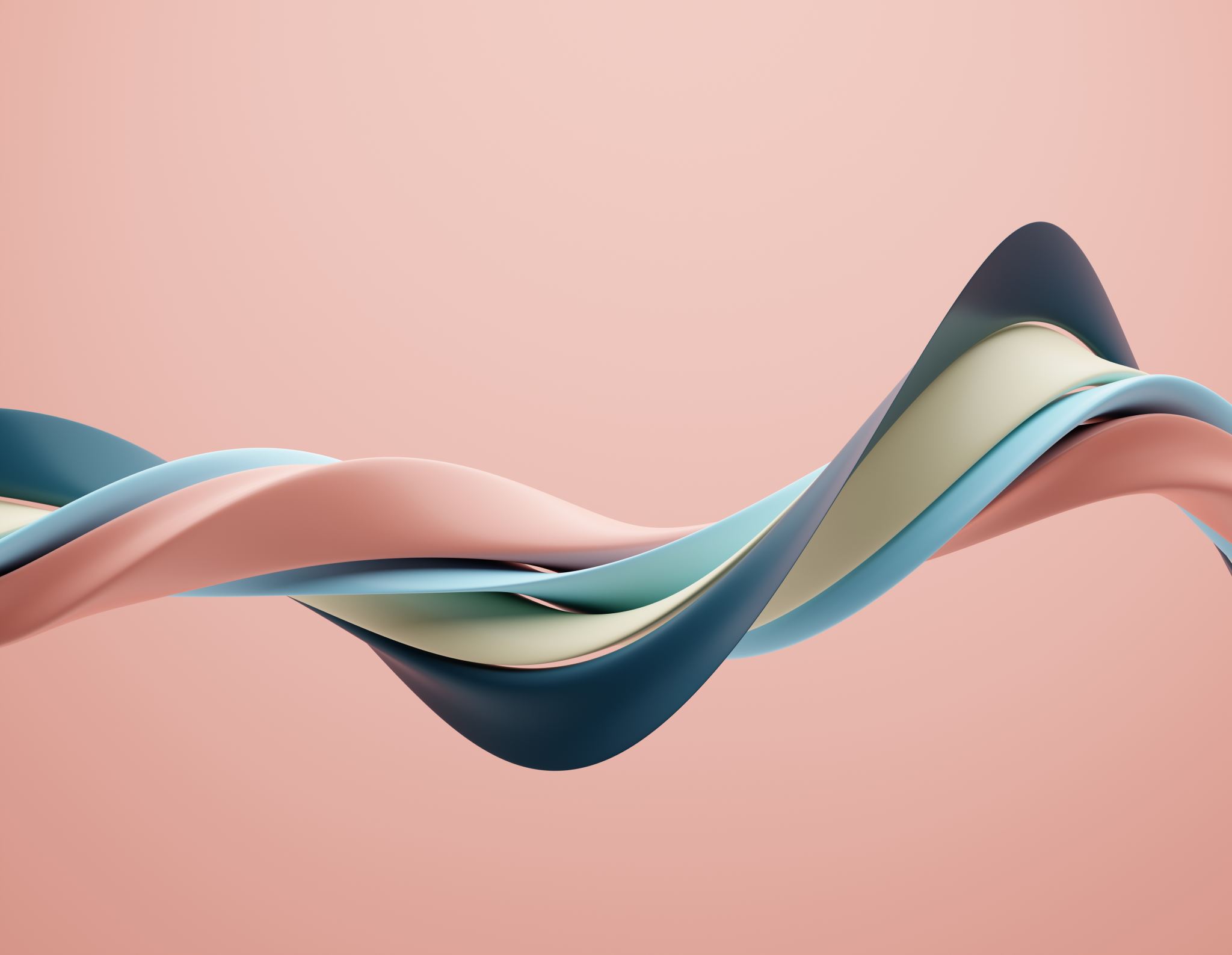 C’EST NOTRE RAPPORT AUX DIFFICULTÉS ET AUX ÉCHECS. CELA RÉFÈRE À LA CAPACITÉ D’ADAPTATION ET À LA RÉSILIENCE.

Par exemple:
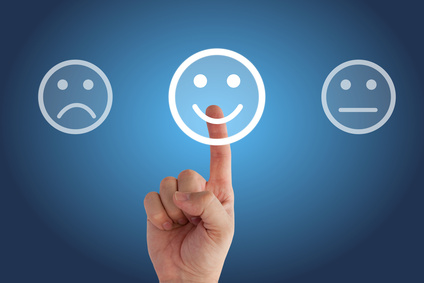 LE DÉVELOPPEMENT DE L’ESTIME DE SOI
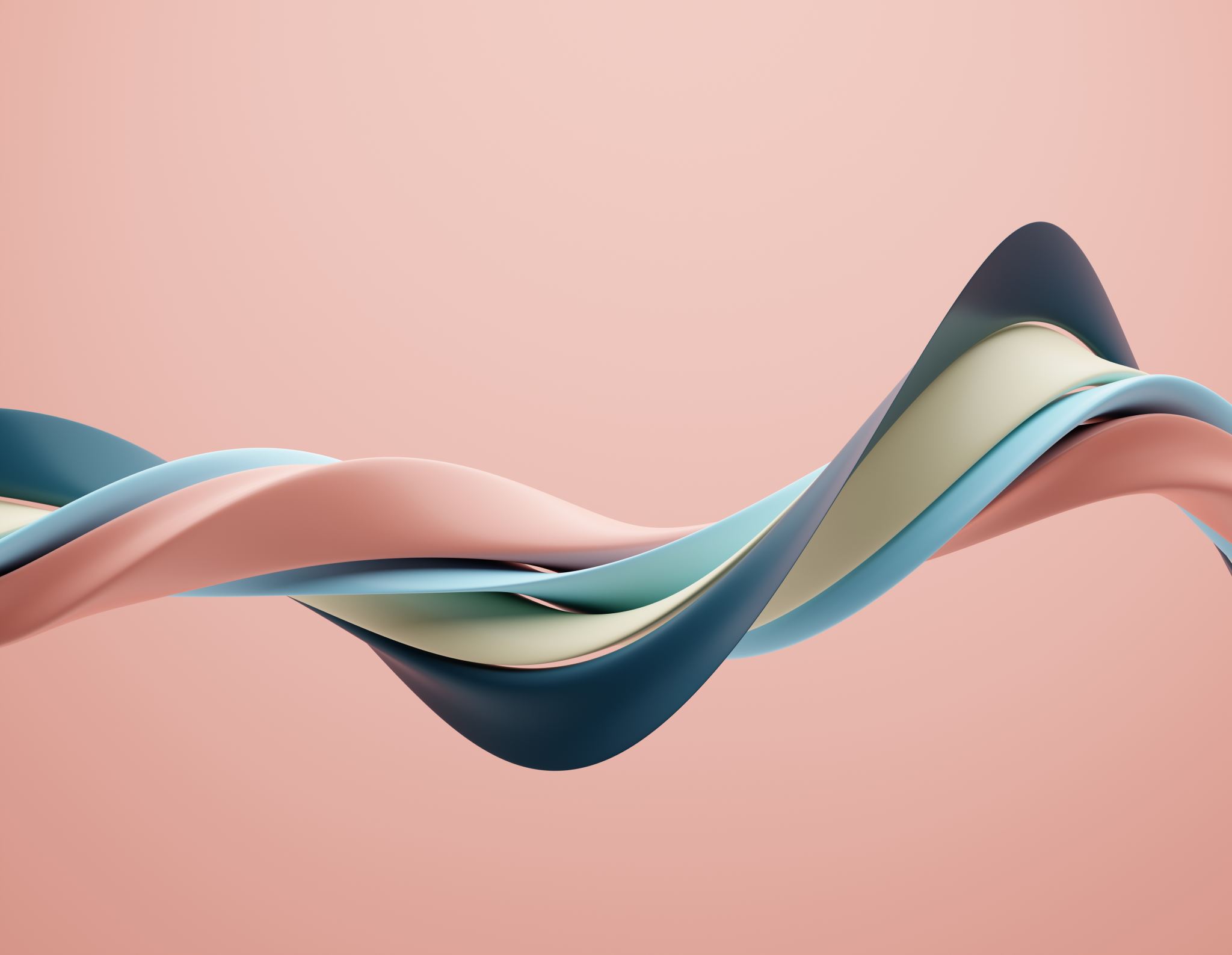 Comment faire?
Faites le test sur Moodle et voyez les vidéos
https://www.youtube.com/watch?v=wlDf7hzwEgU
https://www.youtube.com/watch?v=Z9SGSfT1ehs